2) 1206-1364 : La tornade mongole : disparitions de la Birmanie et de l’Empire khmer ; Les 1ers royaumes thaïs

1206-1294 : Au nord de l’Asie, la tornade mongole : naissance et expansion de l’Empire mongol

*1206-1294 
La tornade mongole

Au nord de l’Asie, naissance et extension de l’Empire mongol

Dans lequel est inclus
La Chine des Yuan

*Conséquence
De cet événement continental
Une reconfiguration de l’Indochine

*Récit en quatre temps…
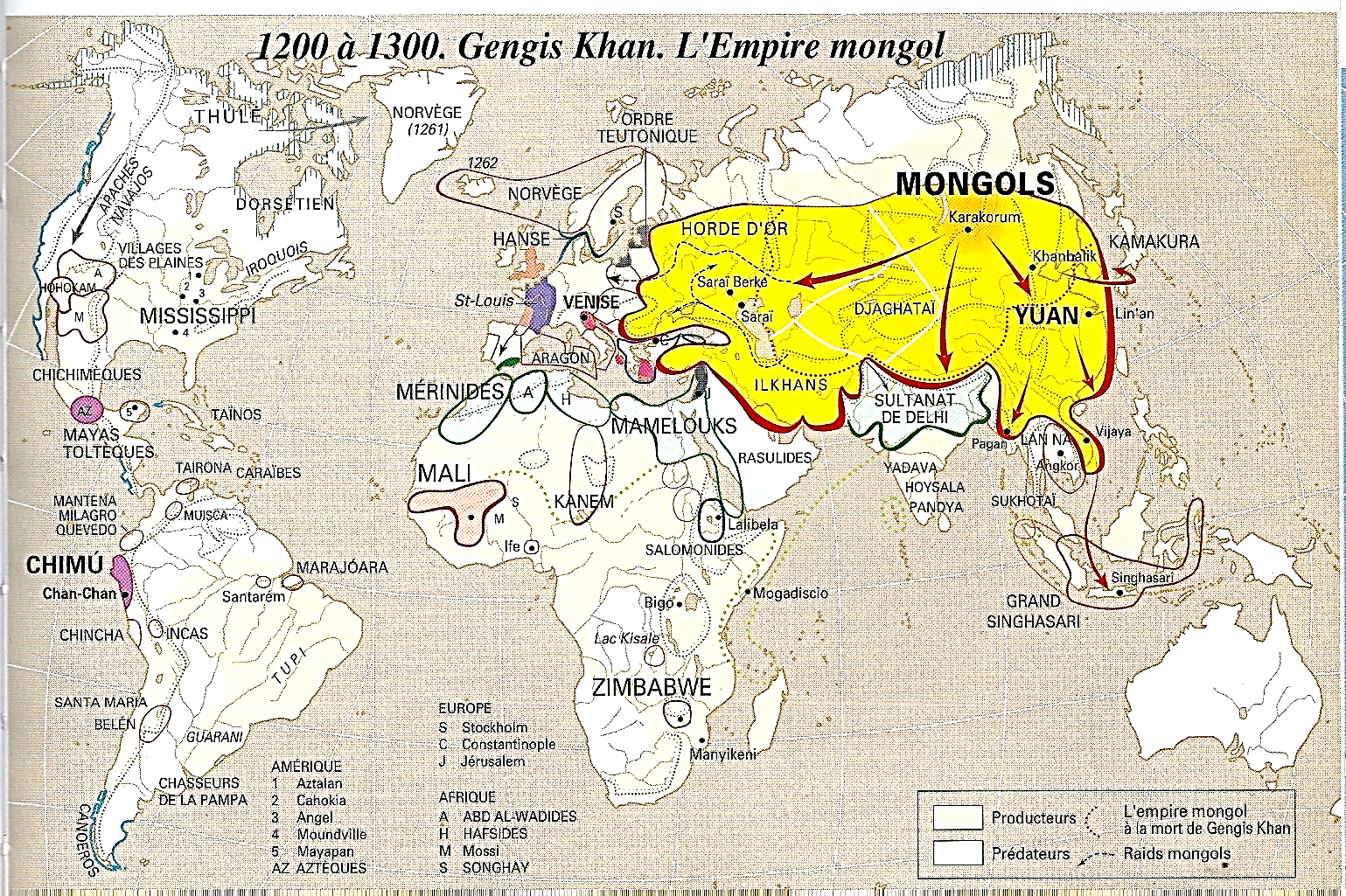 1206-1294
1238-1364 : Attaques des Mongols venus de Chine : Résistances du Dai Viêt et du Champa ; Déstabilisation de la Birmanie ; Déclin et reflux de l’Empire khmer ; …

1) 1250 : 1ères attaques mongoles…

*1253 : Au nord…
Le Nanzhao est envahi

*1253-57-83-85 : A l’est…
Le Dai Viêt et le Champa
Subissent de nombreuses attaques
Mais ils parviennent à résister

NB : 1293 : Expédition sino-mongole à Java
A revoir…

*En revanche…
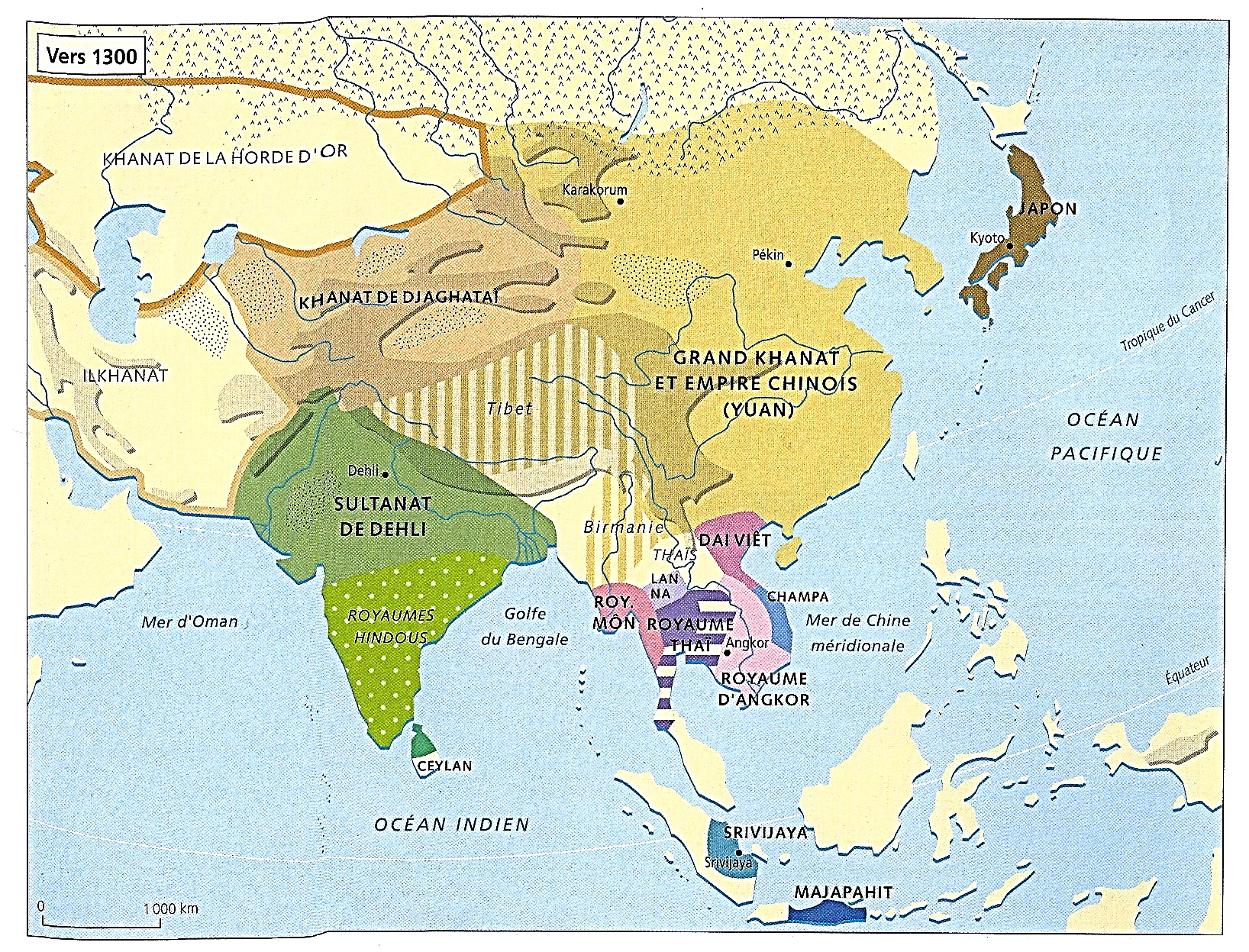 1253-1287
1253
1257
N
H
N
P
1285
I
H
I
1283
A
1293
1238-1364 : Attaques des Mongols venus de Chine : Résistances du Dai Viêt et du Champa ; Déstabilisation de la Birmanie ; Déclin et reflux de l’Empire khmer ; …

2) 1287 : Attaquée et vassalisée par les Mongols
La Birmanie de Pagan est déstabilisée…

*Rappel : Pour la Chine, accès direct au Bengale

*L’Empire khmer n’est pas attaqué
Mais en déclin, il doit abandonner
Ses possessions du nord

*Deux conséquences…
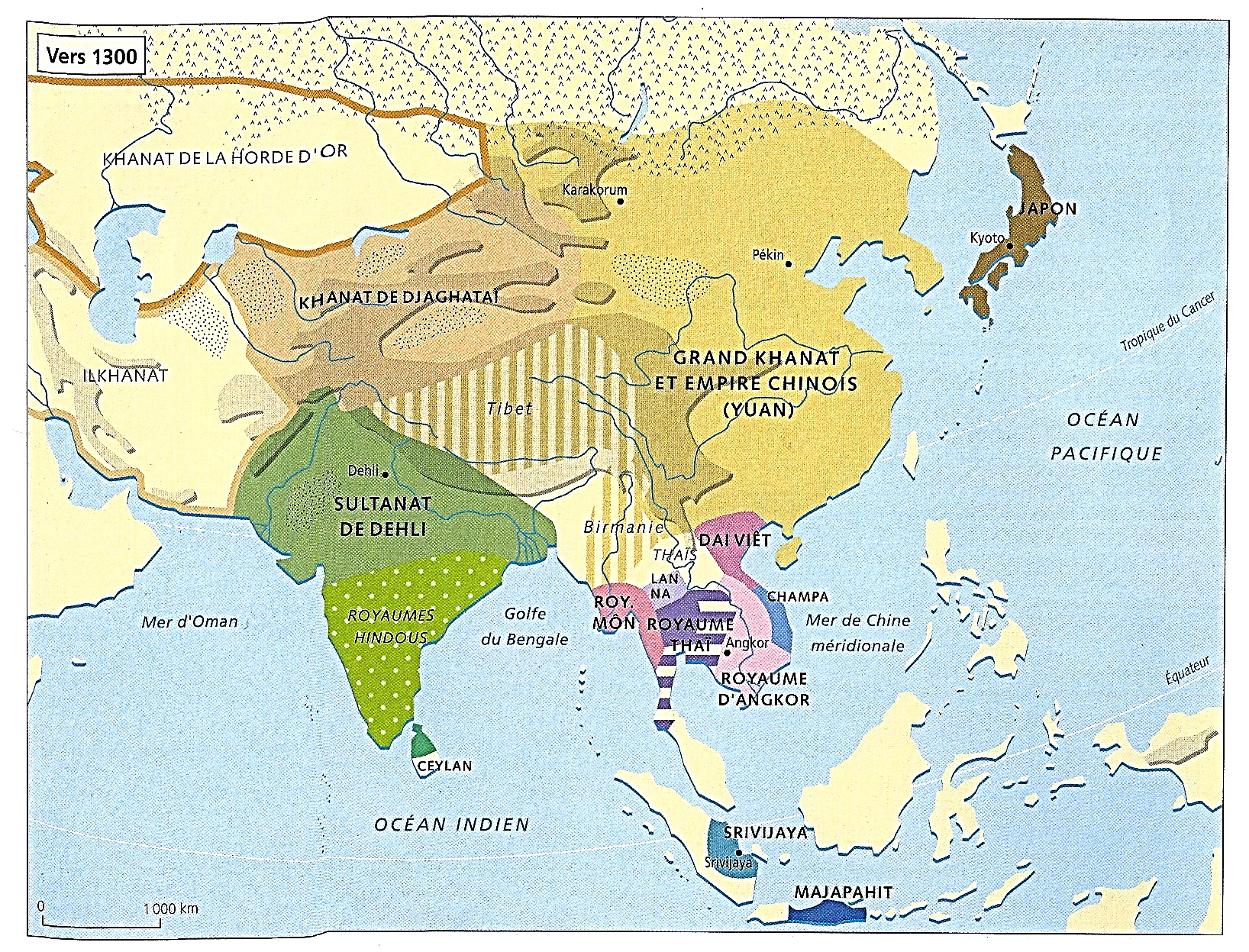 1253-1287
1253
1257
N
H
1287
P
1285
I
1283
A
1293
1238-1364 : … Naissances des quatre royaumes thaïs : Sukhothaï, Lan Na, Siam et Lan Xang ; …

3) Profitant du déclin des Birmans
Du recul des Khmers ; Et du fait également…
De l’invasion mongole du Nanzhao…

Les Thaïs poursuivent leur migration vers le sud
Et dans la plaine du Ménam
Ils fondent quatre royaumes…

a) 1238 : Au centre, le Sukhothaï

b) 1296 : Au nord, le Lan Na 

c) 1350 : Au sud, le Siam
Capitale : Ayutthaya ou Ayuthia ; Et enfin…

d) 1353 : Dans le haut-Mékong
Le Lan Xang, futur Laos
Capitale : Luang Prabang

*Et enfin…
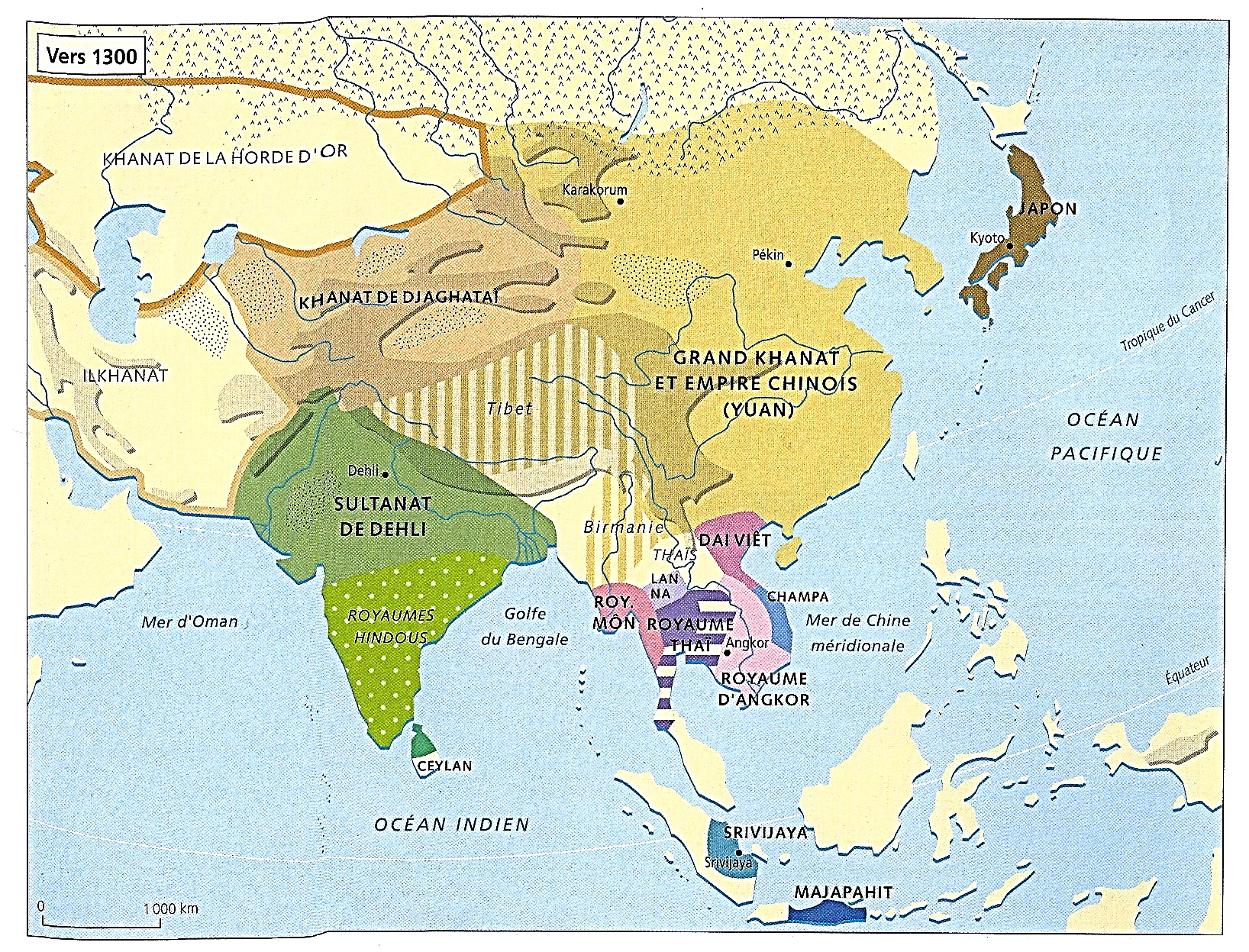 1238-1353
1253
1257
N
H
P
1285
1353
L
S
1296
L
I
L
1238
S
1283
A
A
1350
A
L
1293
1238-1364 : … Scission de la Birmanie en deux : royaume des Chans thaïs d’Ava et royaume des Môn de Pégou

4) Au XIVe siècle, à l’ouest…
La Birmanie de Pagan déstabilisée
Se scinde en deux royaumes…

*1287 : Au sud…
Le royaume môn de Pégou

*1310 : Au nord de Pagan, les Chans (thaïs) Fondent le royaume de Pinya ; Qui…

*1364 : Prend le nom d’Ava…
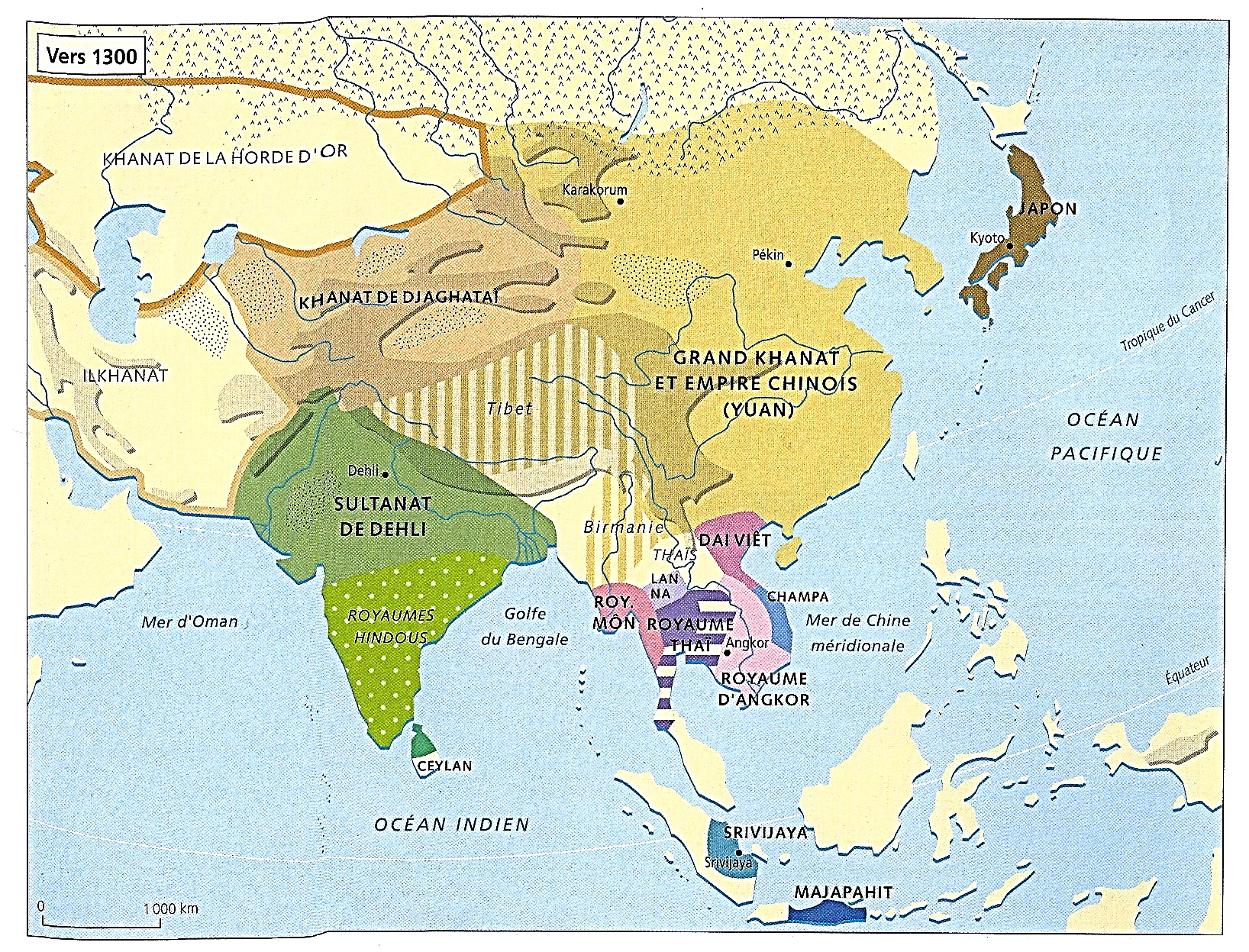 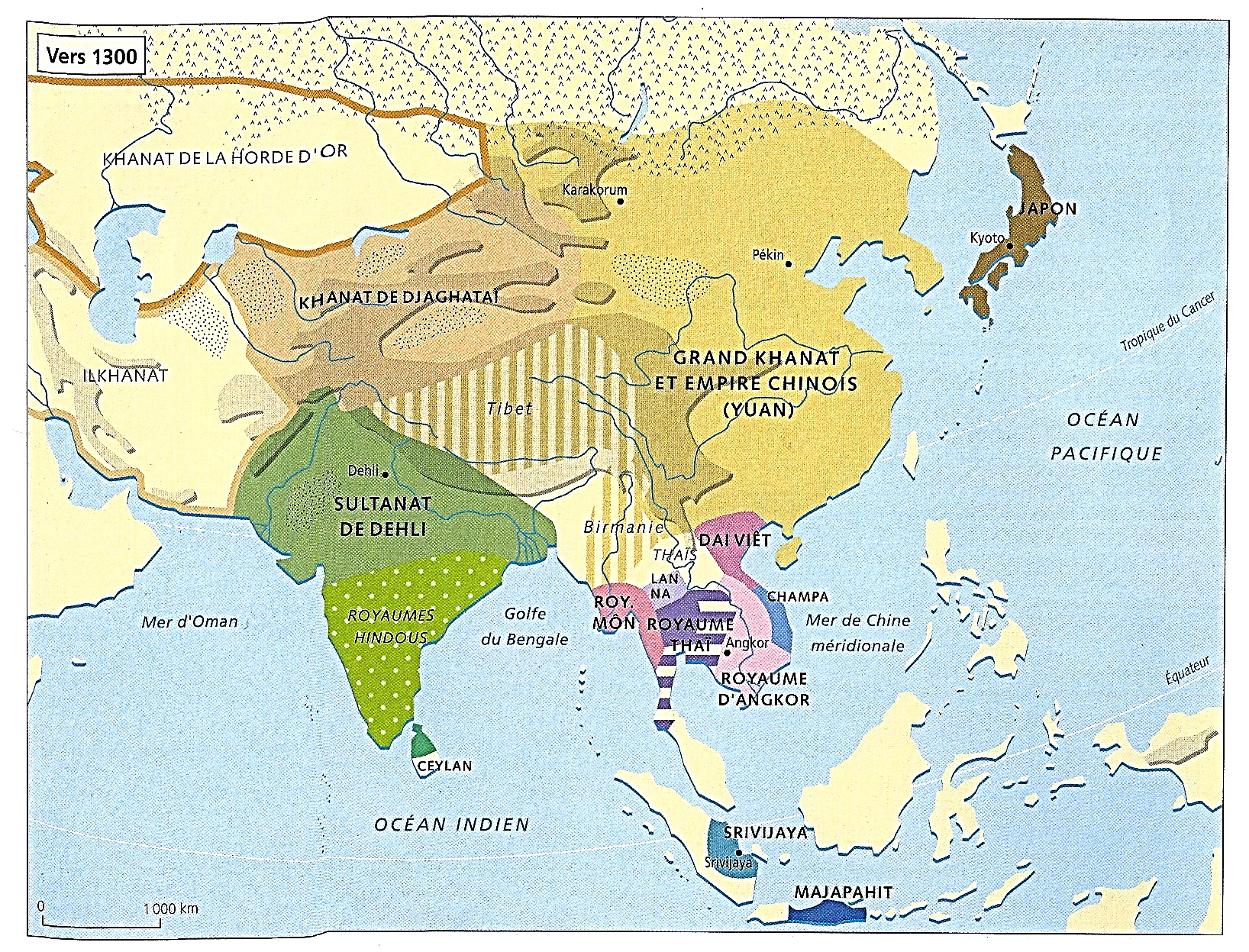 1287-1364
1253
1257
N
H
1364
A
P
1285
1353
L
1287
1296
L
I
P
1238
S
1283
A
1350
A
1293
*Bilan…

*1350 : Après la tornade mongole…

*A l’ouest, la Birmanie…
Soumise aux Mongols de Chine
Partagée entre Môns au sud et Chans au nord
La Birmanie a disparu

*En revanche, sur la côte orientale…
Dai Viêt et Champa ont résisté

*Au centre…
L’Empire khmer a perdu son hégémonie…

Au profit d’une nouvelle puissance
Les royaumes thaïs, dont le Siam d’Ayuthia…
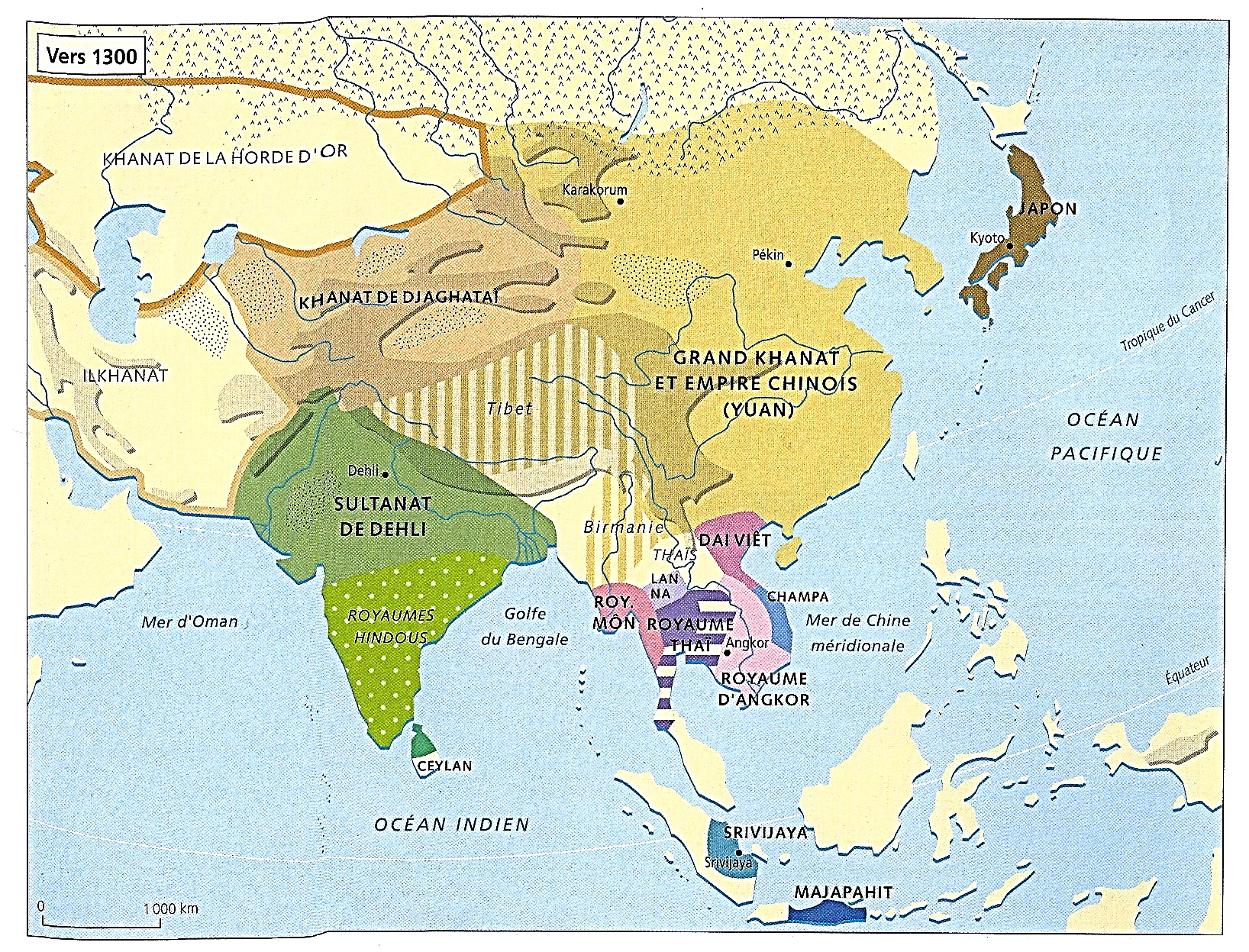 1350
H
A
L
L
I
P
S
A
A
A
*1350 : La tornade mongole ayant reflué
Une 2ème phase d’expansions commence

*Et trois puissances
Vont progressivement émerger…

a) A l’ouest
La Birmanie réunifiée

b) A l’est…
Le Dai Viêt, qui finira
Par dominer toute la côte orientale

c) Au centre…
Le Siam conquérant
Succède à l’Empire khmer d’Angkor…
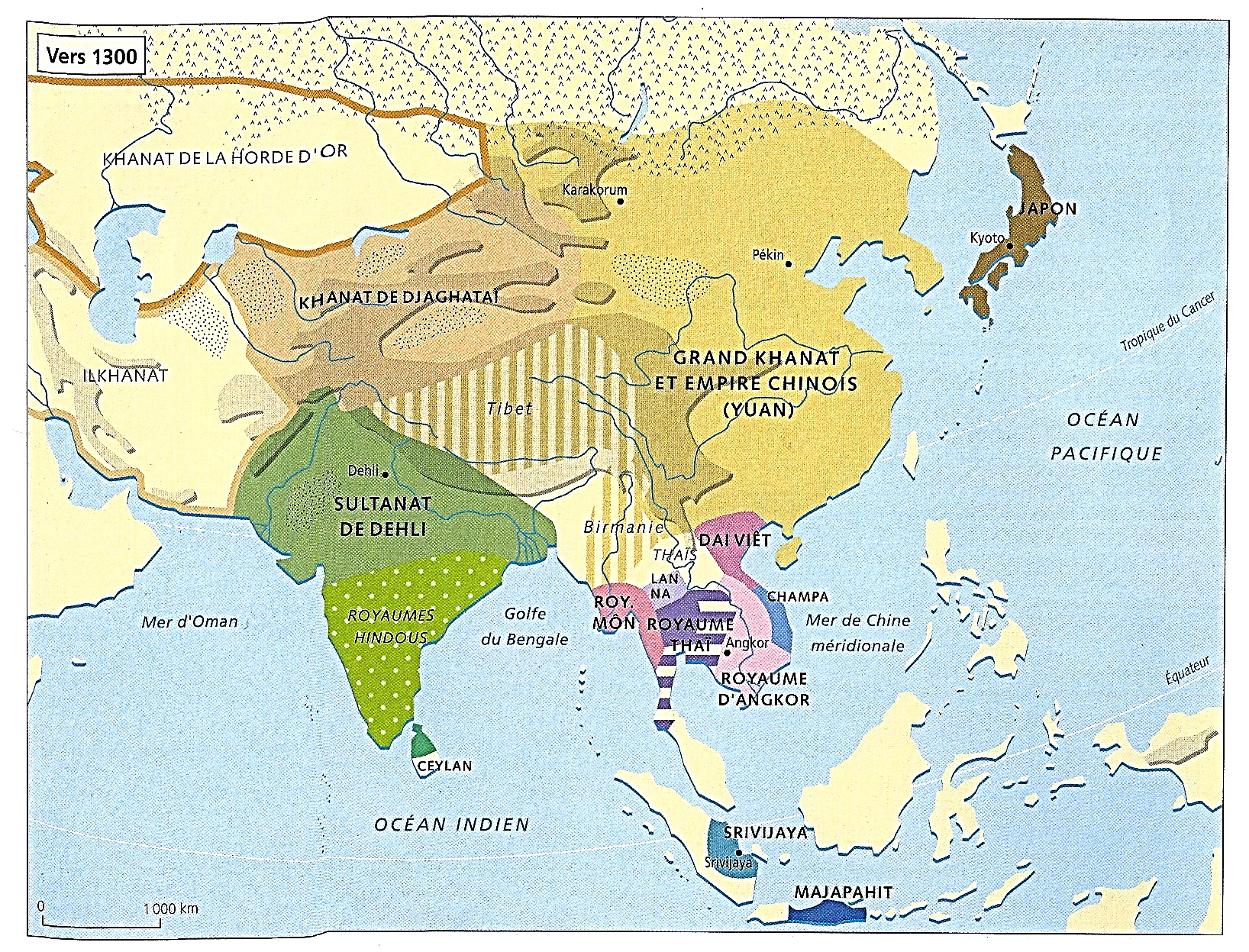 1350
H
A
L
L
P
I
S
A
A
*1350-1800 : Entre ces trois puissances
Une lutte hégémonique de plus de quatre siècles va s’engager
Avec trois phases…

*1350-1558 : Montées en puissance

*1564-1688
Luttes hégémoniques ; Et enfin…

*1697-1824
Consolidations et apogées
Apogées jusqu’au début du XIXe siècle Avec l’arrivée des Européens

*1ère phase
Et en commençant par le Siam…
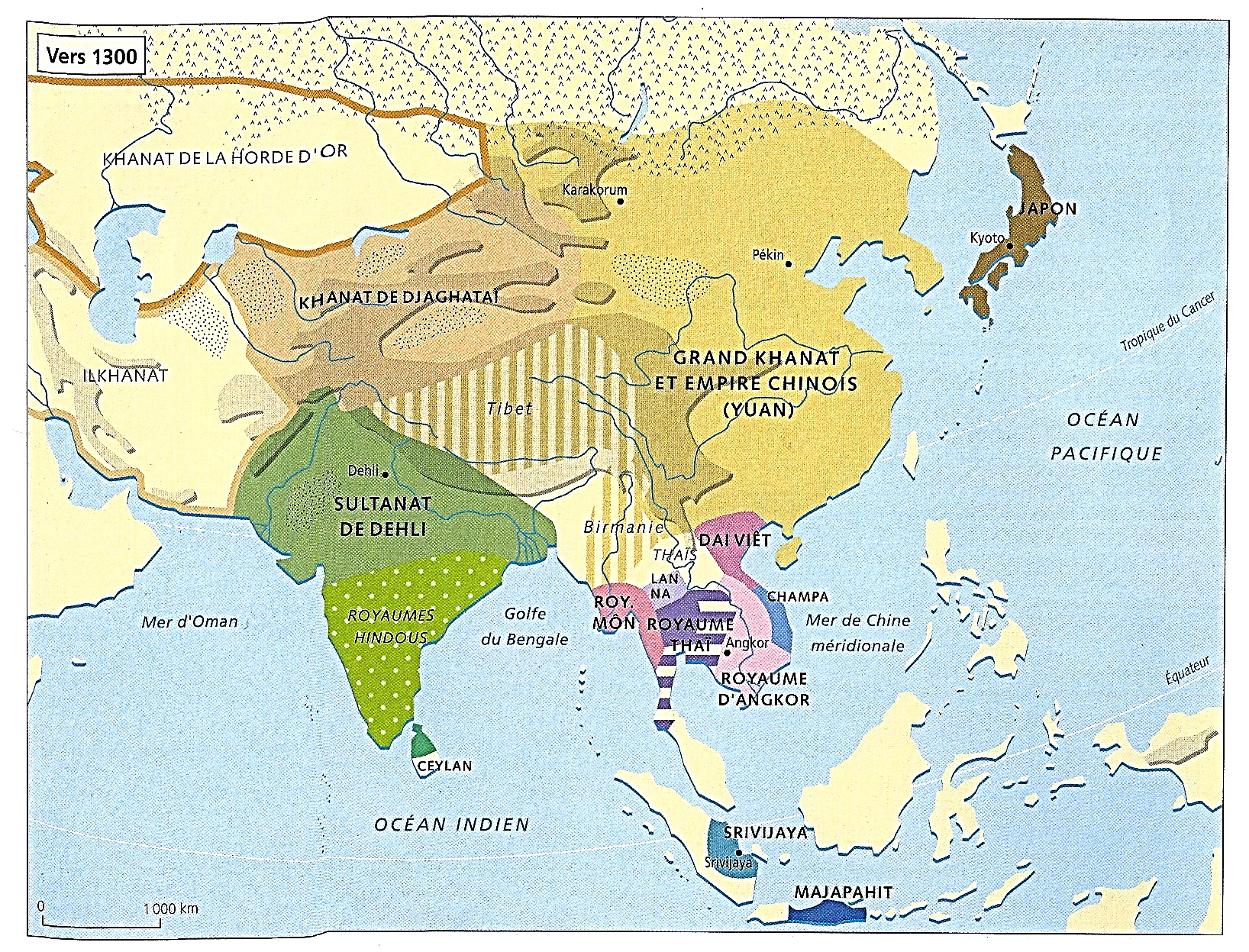 1350
H
A
L
L
P
I
S
A
A
3) 1350-1558 : Naissances des trois puissances : Siam, Dai Viêt et Birmanie

1350-1450 : Le Siam : Vassalisation de Sukhothaï et expansion dans la péninsule malaise jusqu’à l’isthme de Kra ; Les Siamois s’emparent d’Angkor, l’Empire khmer se réduit au Cambodge

a) 1350 : Naissance du Siam
Et 1ères expansions…

*1352-94 et 1420 : Le Siam attaque L’Empire khmer en déclin

*Petit aparté chinois…
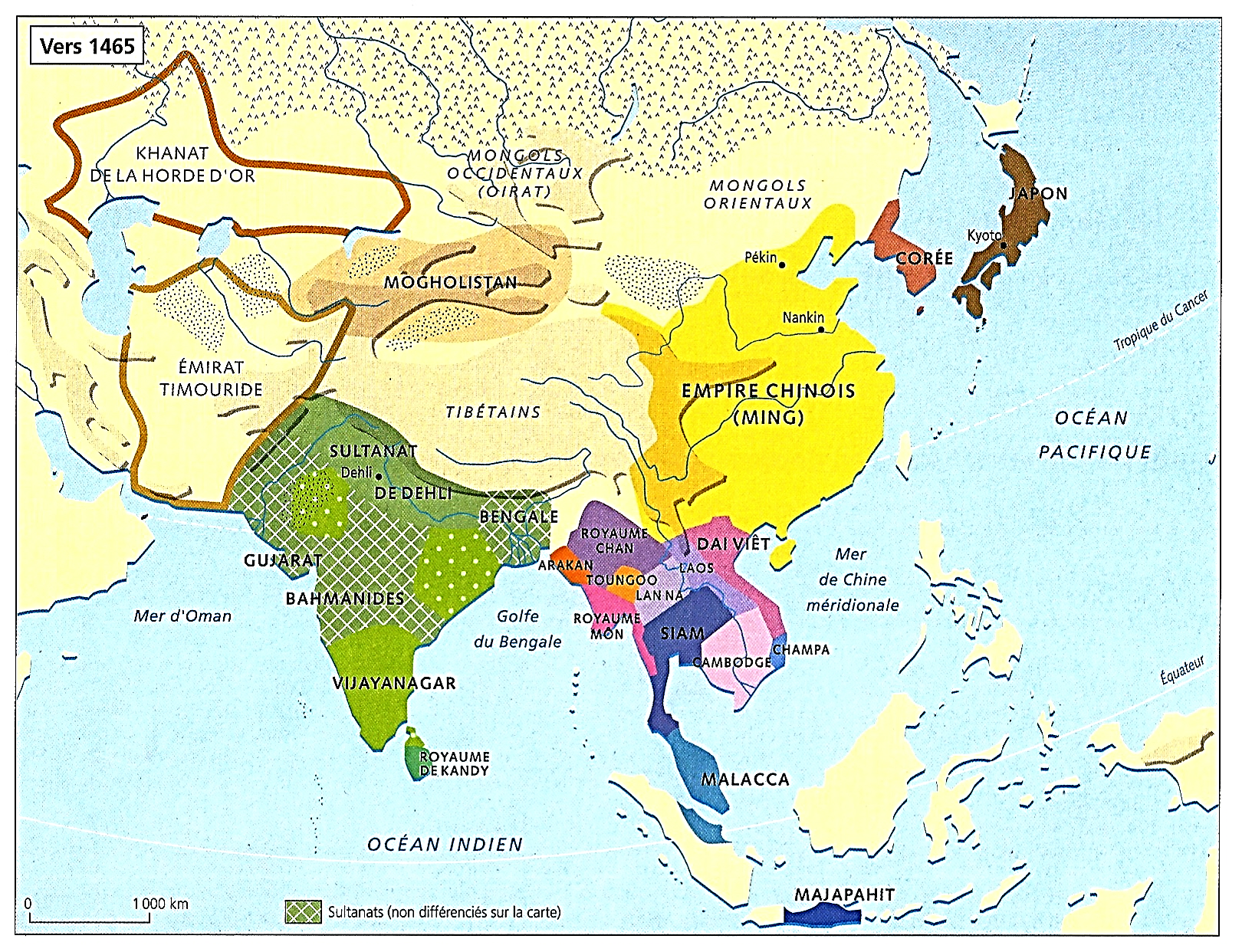 1350-1420
H
L
A
L
I
P
S
A
A
*A la même époque…

*Au début XVe siècle
Dans la Chine des Ming
Sous le règne de l’empereur Yongle
Sommet de la politique tributaire

*1405-22 : Six expéditions diplomatiques de l’amiral Zheng He en Asie du Sud : Champa,  Empire khmer, Siam, Malacca, Java, Brunei
Et Samudra au nord de Sumatra

*Puis une 7ème entre 1430 et 1433
Jusqu’à Ormuz, l’Arabie et Zanzibar

*1435-64 : Règne de Yingzong
Nouvelles menaces mongoles
Abandon de ces expéditions
Et reflux de la politique tributaire

*Mais reprenons le récit…
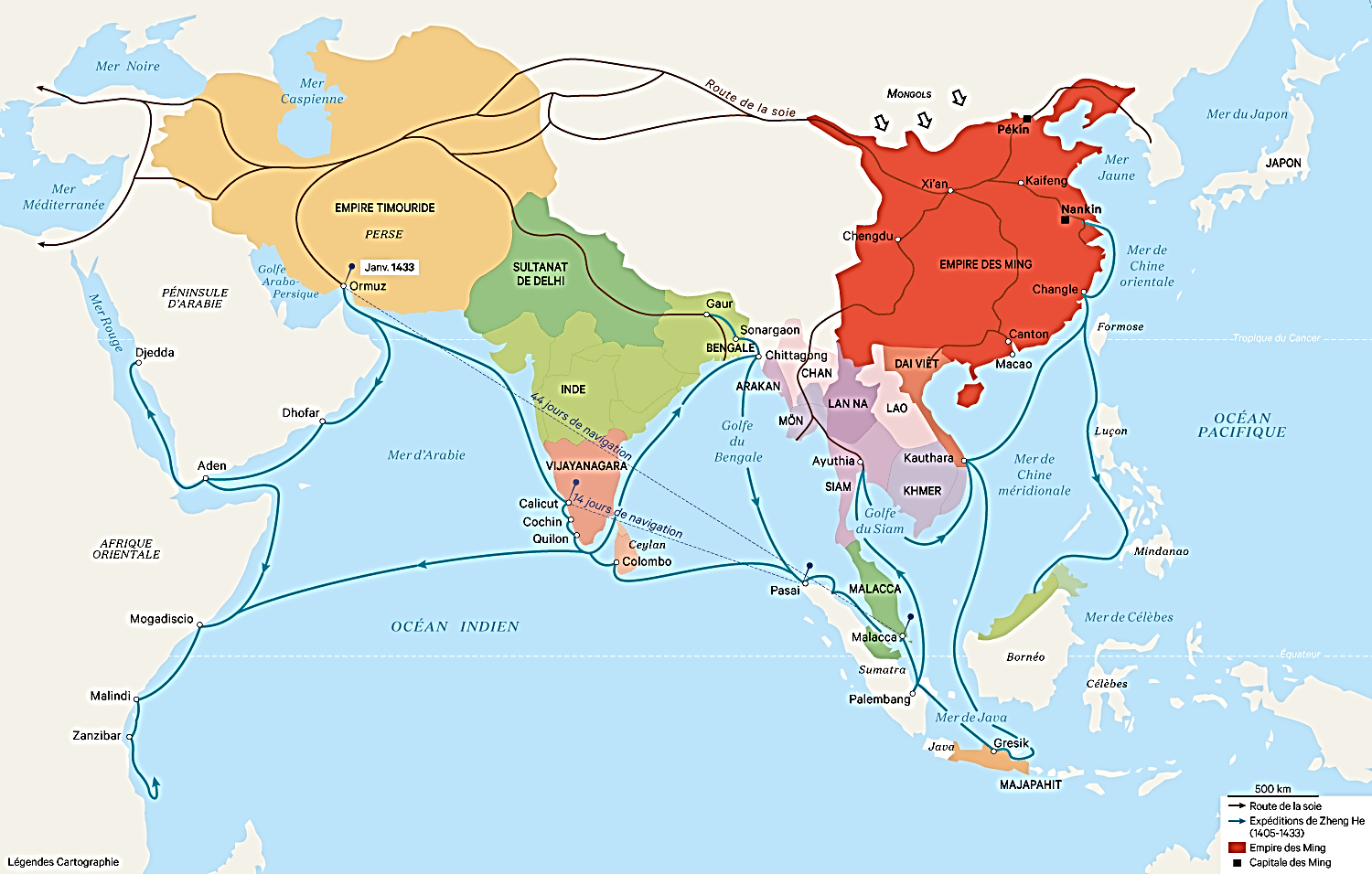 1405-1433
1350-1450 : Le Siam : Vassalisation de Sukhothaï et expansion dans la péninsule malaise jusqu’à l’isthme de Kra ; Les Siamois s’emparent d’Angkor, l’Empire khmer se réduit au Cambodge

*1431 : Les Siamois s’emparent d’Angkor Fin de l’Empire khmer
Qui se réduit au royaume du Cambodge
Lovek, Oudong, Phnom Penh

*1438 : Le Siam vassalise le Sukhothaï
Au nord, Lan Na et Lan Xang résistent

*1450 : Au sud, accord avec
Le sultanat de Malacca (1402)
Et annexion de la péninsule malaise
Jusqu’à l’isthme de Kra

*Et maintenant, le Dai Viêt…
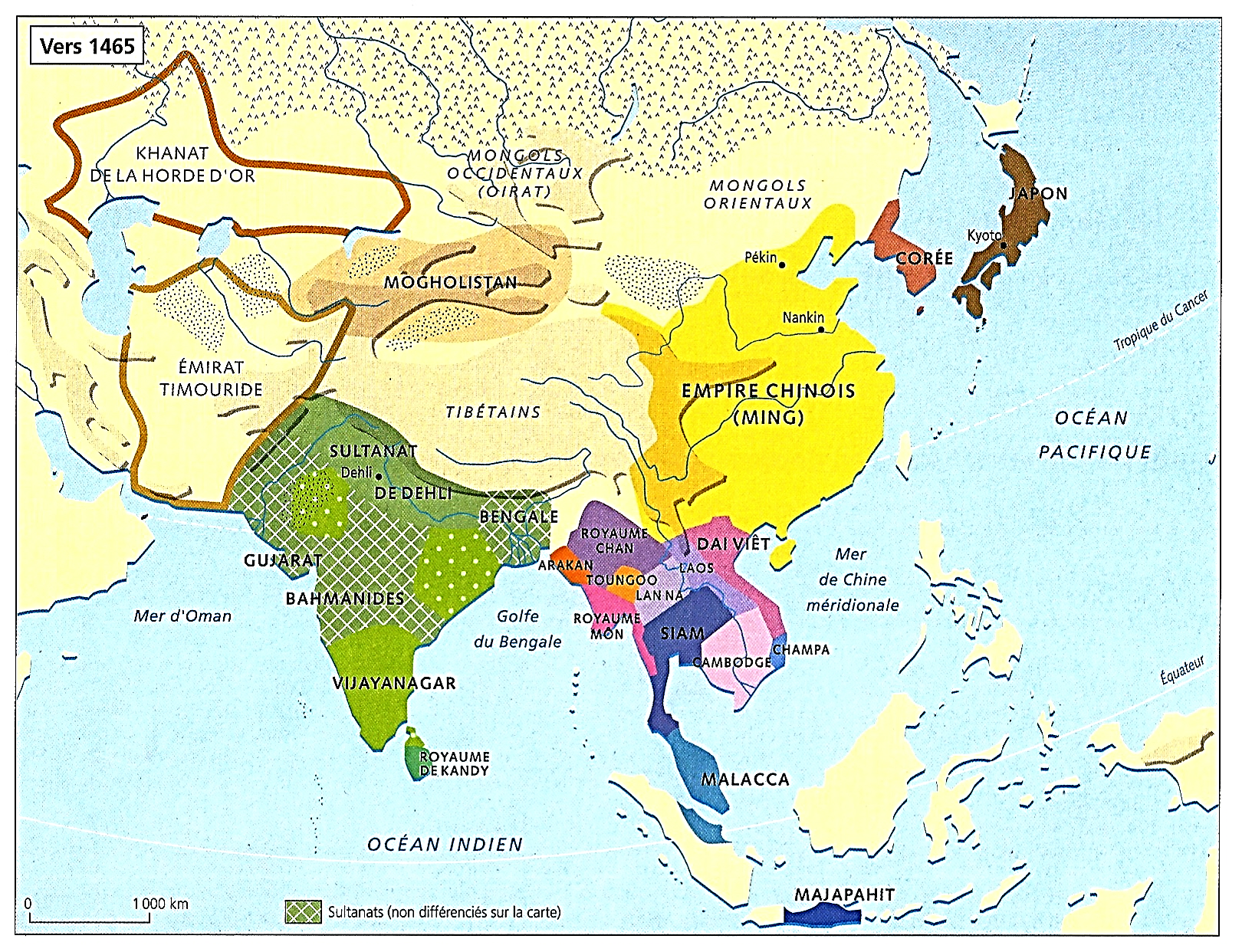 1431-1450
H
L
A
L
P
I
P
S
A
A
P
1471 : Le Dai Viêt conquiert et vassalise le Champa

b) Au XVe siècle...
Le Dai Viêt reprend son expansion 
Vers le sud contre le Champa

NB : Rappels…
Le Nam Tiên commencé en 1000
*1307 : Les Chams
Ont cédé Hué aux Vietnamiens

*1471
Le Dai Viêt s’empare d’Indrapura

*Presque tout le Champa est conquis
Ce qu’il en reste est vassalisé
Avec comme nouvelle capitale : Vijaya

NB : Colonisation croissante
Des paysans vietnamiens

*Et enfin, la Birmanie…
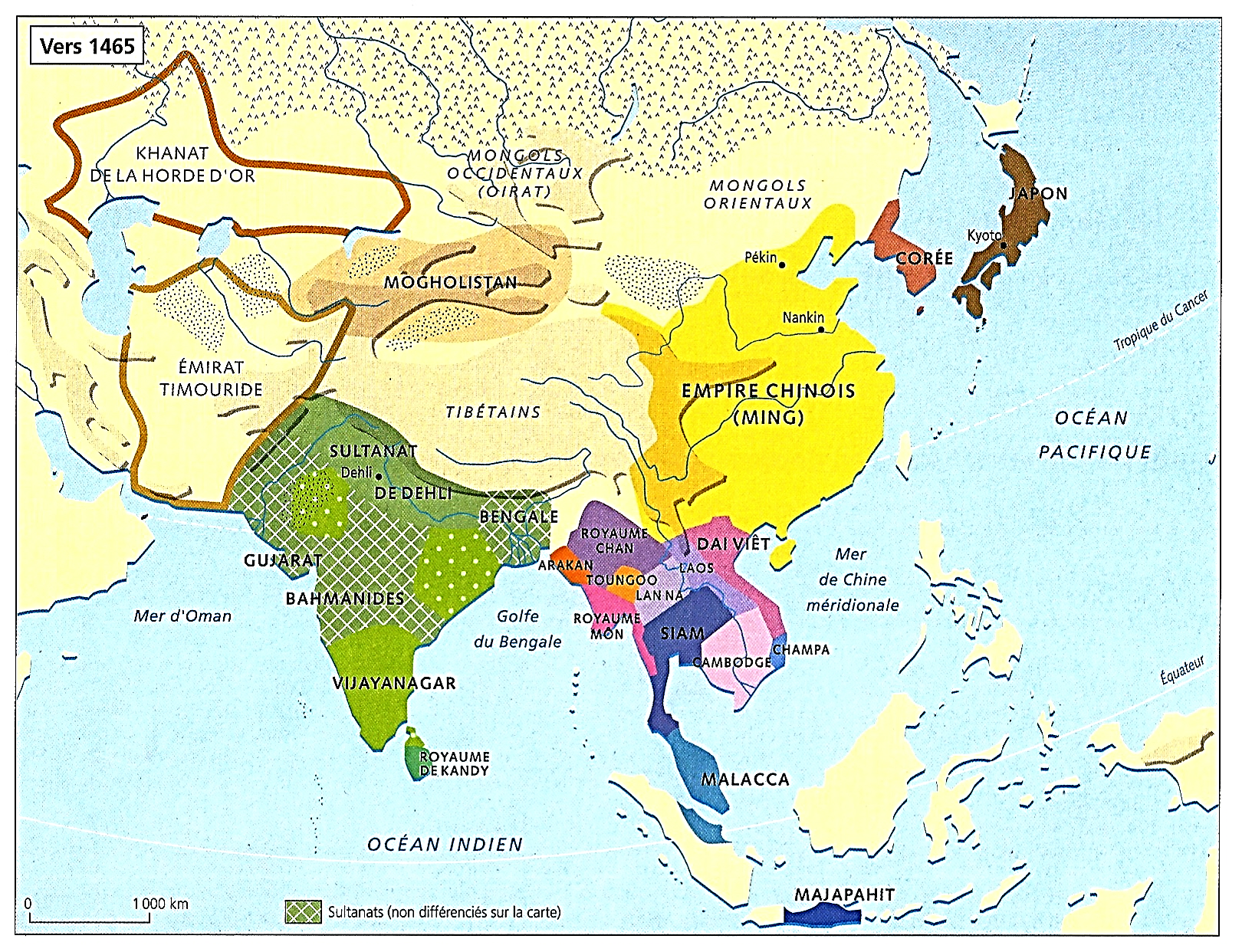 1471
H
L
A
L
I
P
S
A
V
A
P
1485-1558 : Le royaume birman de Toungoo conquiert les royaumes d’Ava, de Pégou et du Lan Na, et réunifie la Birmanie

c) A la fin du XVe siècle…
Renaissance et réunification
De la Birmanie…

NB : Rappels…
*1287-1364 : Pégou et Ava
*1385-1424 : Guerre entre Ava et Pégou

*1485 : Entre Ava et Pégou
Le birman Mingyinyo fonde le royaume de Toungoo

*1535-46 : Son fils Tabinshwehti Conquiert les royaumes d’Ava et de Pégou

* Tabinshwehti réunifie la Birmanie
*Capitales : Pégou, puis Ava en 1599
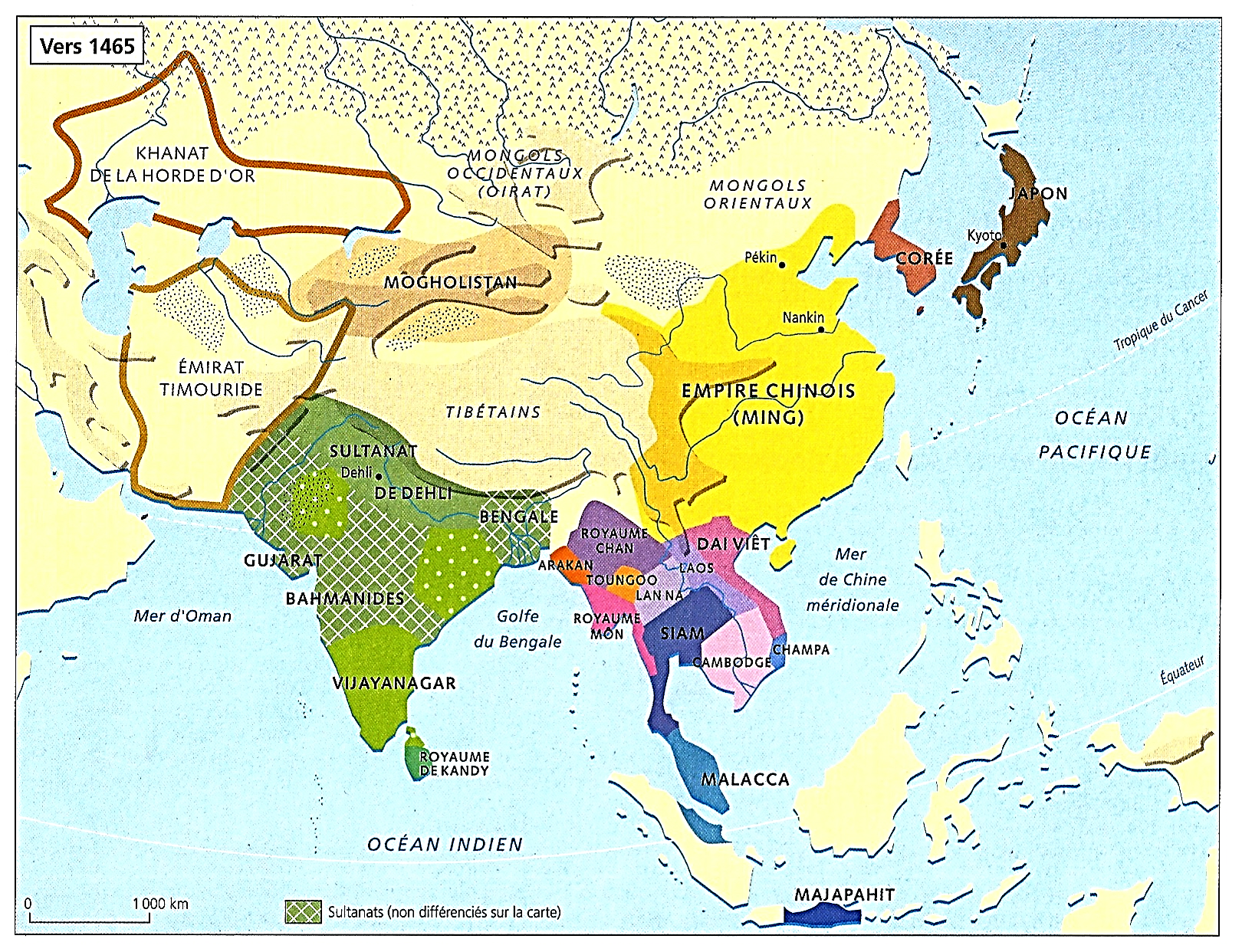 1485-1546
H
L
A
T
L
I
P
S
A
V
A
P
1485-1558 : Le royaume birman de Toungoo conquiert les royaumes d’Ava, de Pégou et du Lan Na, et réunifie la Birmanie

*1550 : Mort de Tabinshwehti
Son beau-frère Bayinnaung lui succède

*1558 : Bayinnaung vassalise
Le royaume thaï du Lan Na

*Bilan…

*1550 : Les trois puissants royaumes
Dominent le paysage indochinois

*Et aux XVIe-XVIIIe siècles
Après ces montées en puissance
Les luttes pour l’hégémonie…
1550-1558
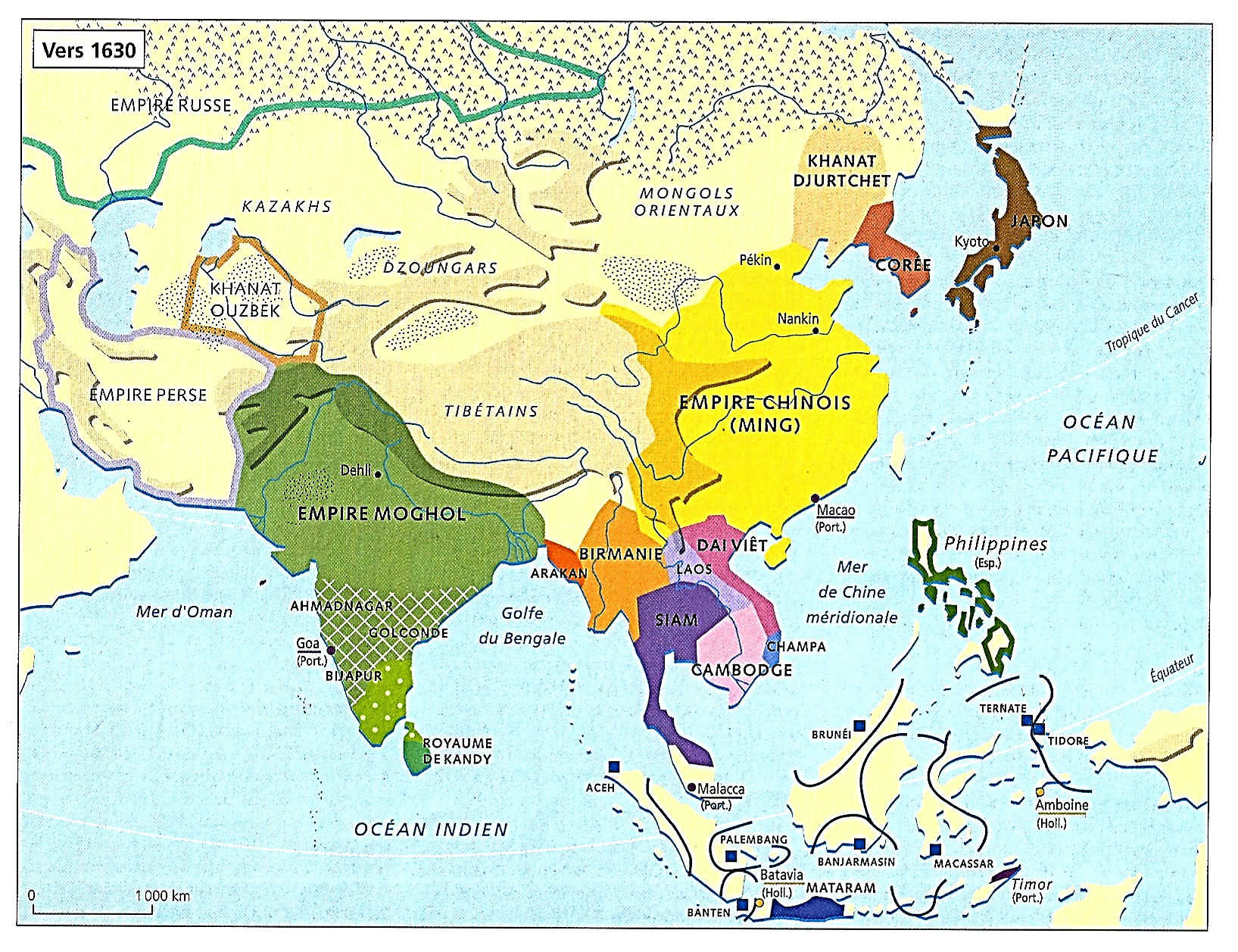 H
A
L
L
T
S
P
A
V
P
4) 1564-1688 : Expansions et luttes hégémoniques des trois puissances : Birmanie, Siam et Dai Viêt

1564-1594 : 1ère guerre birmano-siamoise : Conquête birmane du Siam ; Puis le Siam retrouve sa souveraineté

*1564 : 1ère longue guerre
Entre Birmans et Siamois

*1564
Bayinnaung s’empare d’Ayuthia
Et vassalise le Siam
Extension maximale de la Birmanie

*Mais…
1564-1584
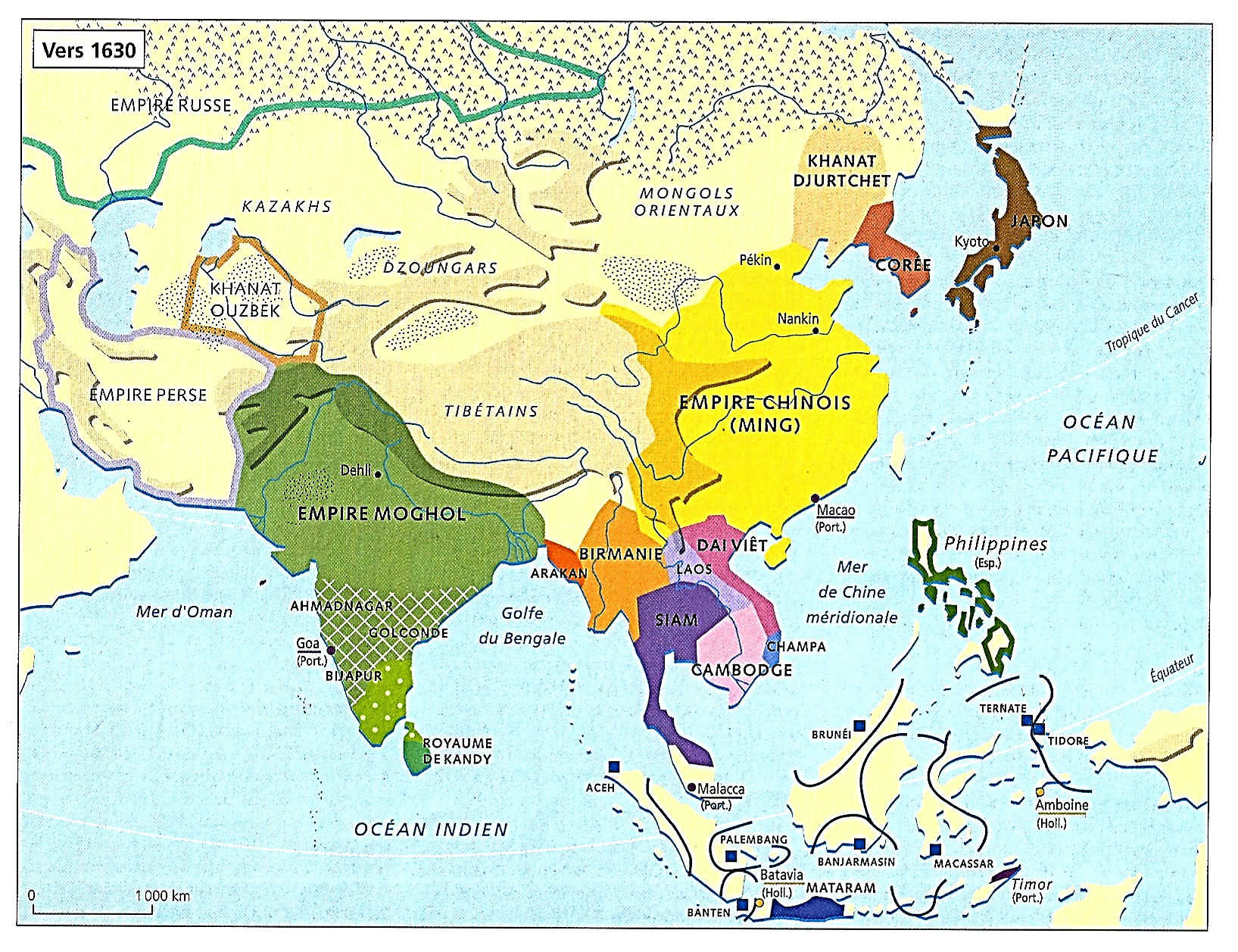 H
A
L
L
T
P
A
V
P
1564-1594 : 1ère guerre birmano-siamoise : Conquête birmane du Siam ; Puis le Siam retrouve sa souveraineté

*1581 : Après la mort de Bayinnaung
Le Siam reprend sa souveraineté

*1584-92 : La roi birman Nandabayin
Assiège 4 fois Ayuthia sans succès

*1594
Le roi de Siam Naresuan (1590-1605)
Envahit à son tour la Birmanie
Et assiège Ava avant d’être repoussé

*Deux conséquences…
1564-1584
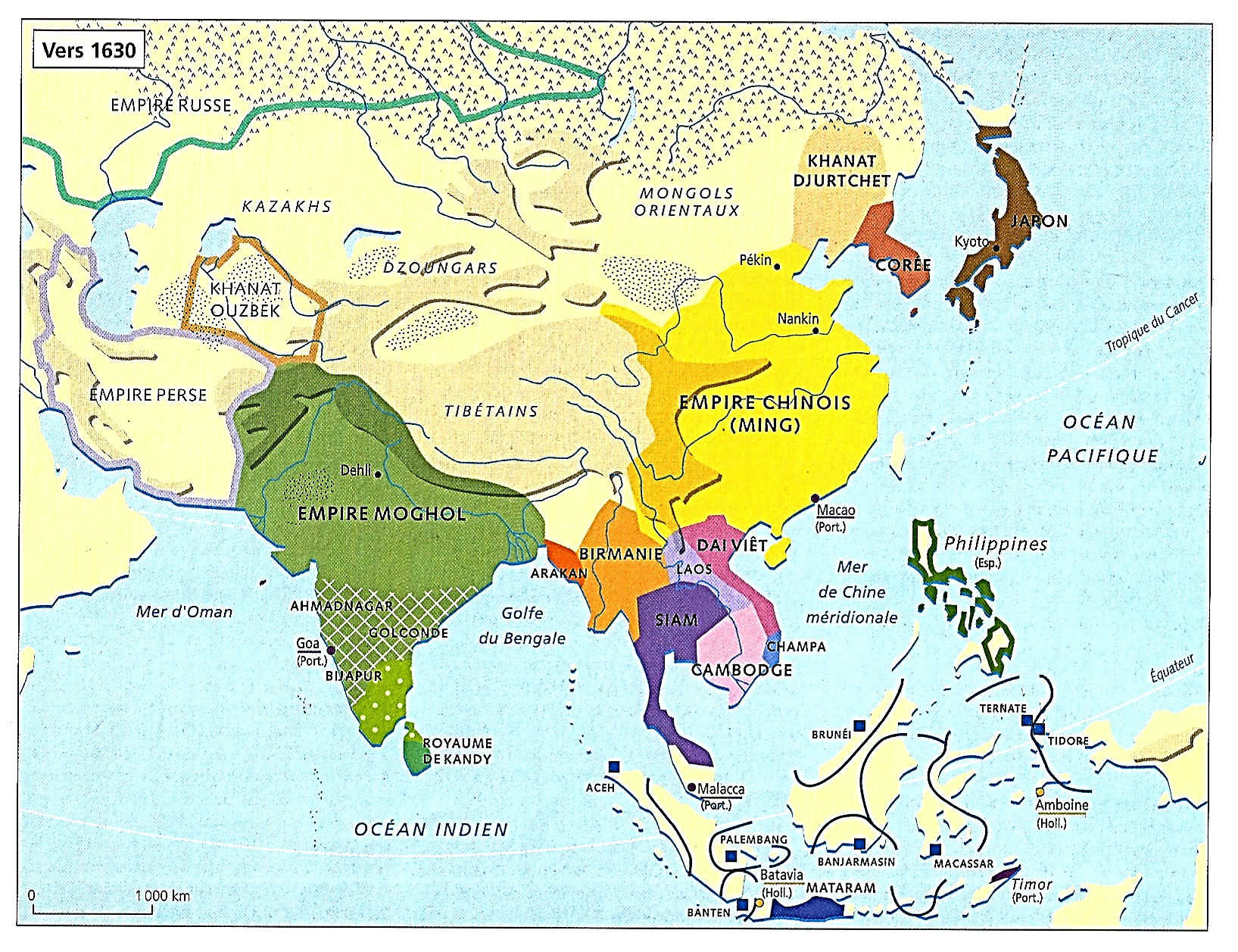 H
A
L
L
T
P
A
V
P
1595-1629 : La Birmanie affaiblie se morcèle à nouveau ; Pégou et le Lan Na redeviennent indépendants

1) Au début du XVIIe siècle
La Birmanie affaiblie et morcelée…

*1595 : Après l’attaque siamoise
Une crise politique éclate à Ava
 
*Pégou et le Lan Na vassal en profitent
Pour affirmer une certaine autonomie

*1605-29 : Le roi Anaukpeitlun Parvient à restaurer l’unité birmane

*Mais après sa mort
Le royaume d’Ava se divise à nouveau 

*En revanche…
1590-1629
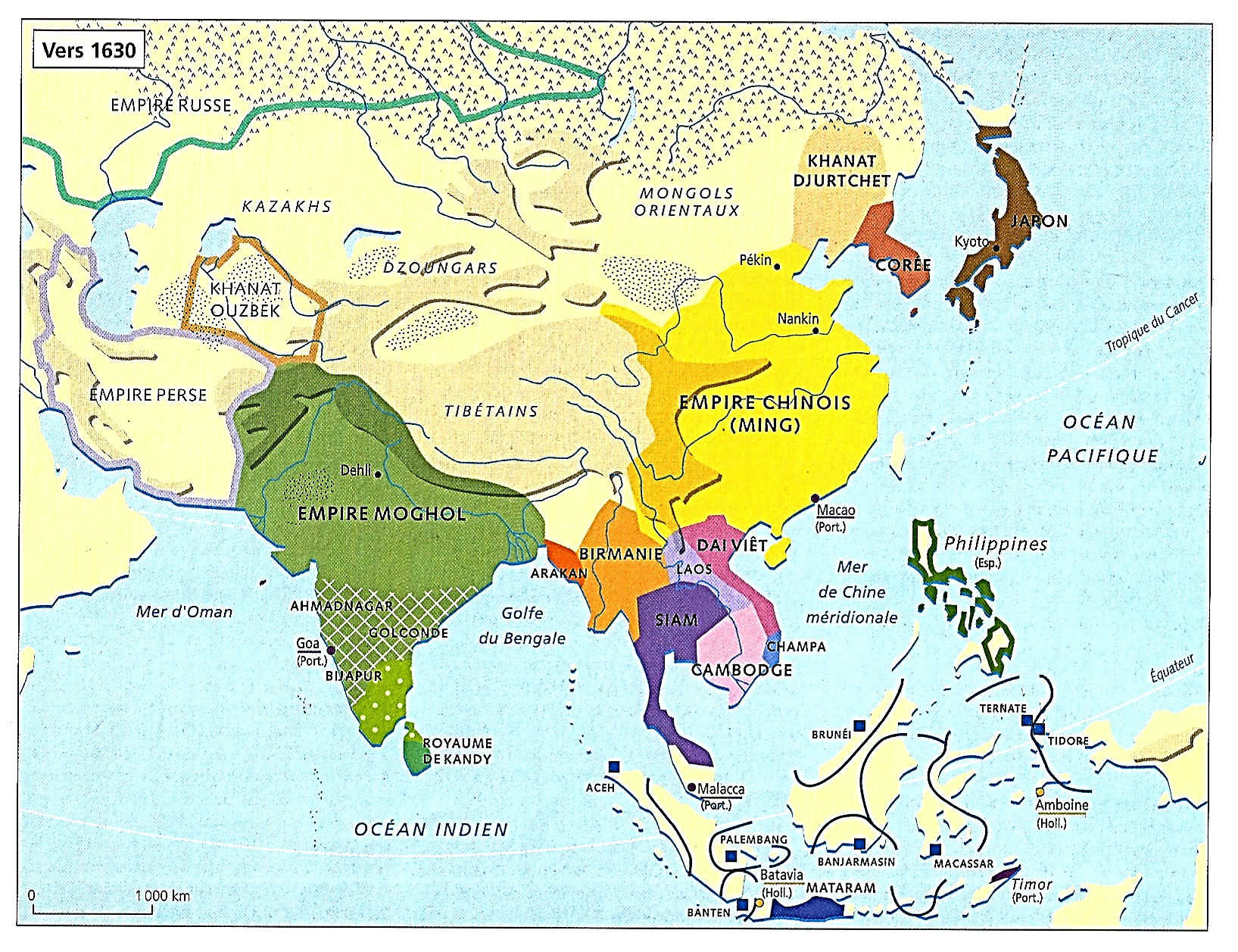 H
A
L
L
T
P
A
V
P
1595-1688 : Le Siam, débarrassé des Birmans, domine le centre de la péninsule : Vassalisation du Cambodge ; …

b) Au XVIIe siècle
Le renouveau du Siam…

*1595 : S’étant débarrassé
De la domination birmane
Le Siam domine le centre de la péninsule…

*1595 : Son roi Naresuan
Vassalise le Cambodge
Extension maximale du Siam

*Et fort de cette puissance
Le Siam s’ouvre aux Européens…
1584-1595
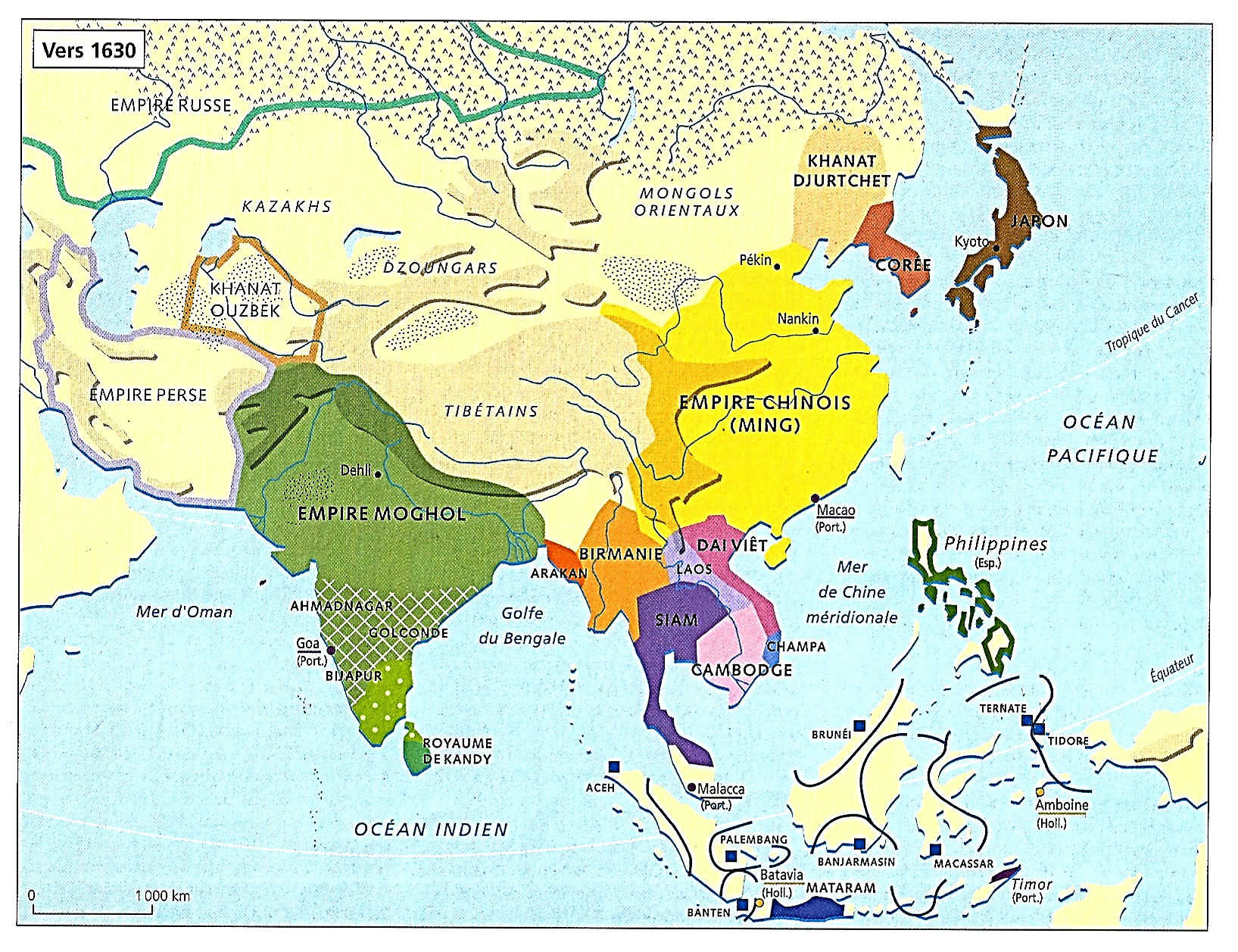 H
A
L
L
T
P
A
V
P
1584-1688 : … Le Siam s’ouvre aux Européens : commerçants hollandais de la VOC ; Echec de l’ambassade française de Louis XIV

*1613 : A Ayuthia, la VOC hollandaise Etablit un comptoir

*1662-79 : Sous Louis XIV
Mission de l’évêque français
Pierre Lambert de la Motte
La conversion des Siamois au catholicisme est possible !

*1685-88 : Une ambassade française
Mais trop exigeants
Les Français sont chassés

*Désormais, méfiance du Siam
Envers les étrangers européens…

*Et maintenant
Après la Birmanie et le Siam
Le 3ème acteur, le Dai Viêt…
1613-1688
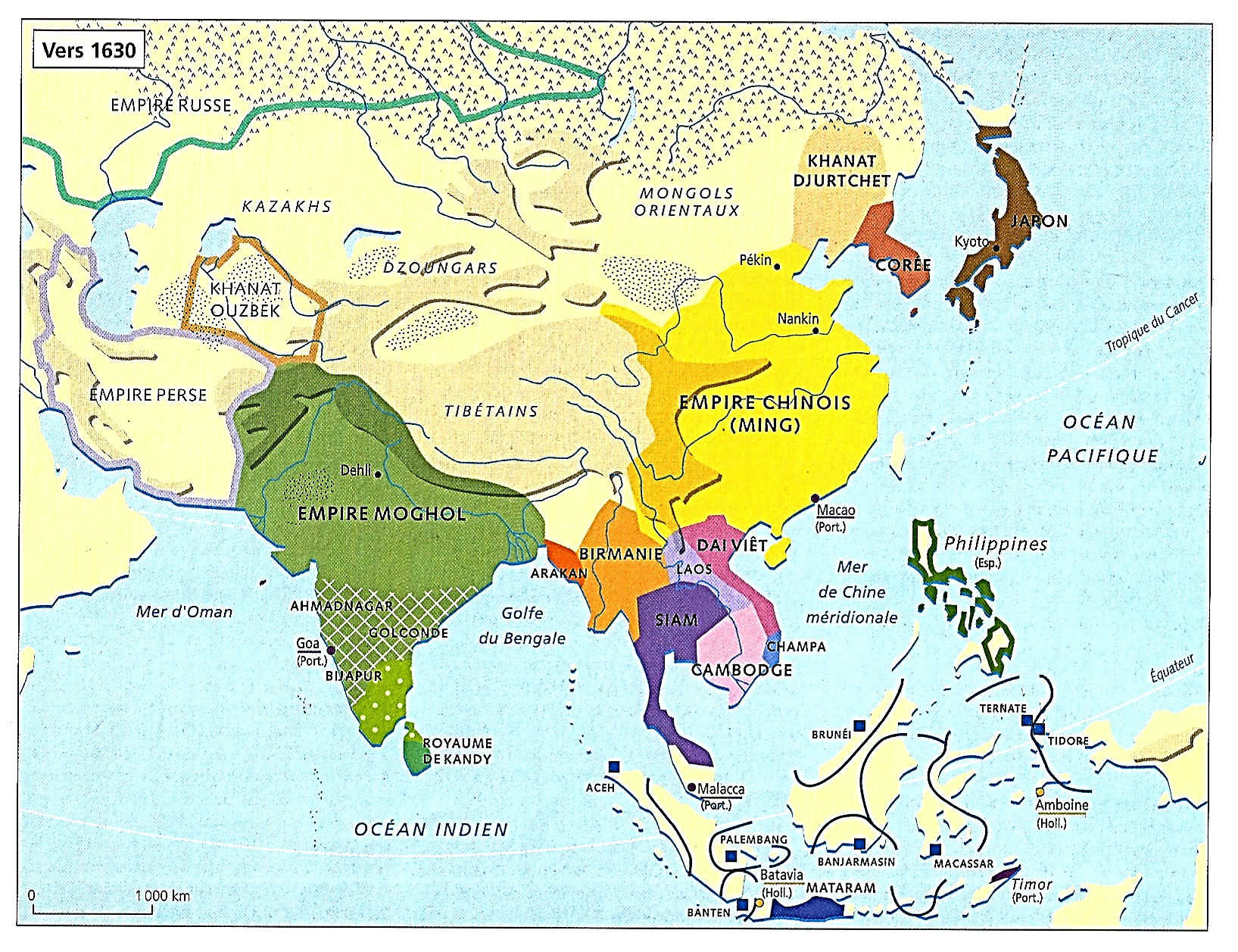 H
A
L
L
T
P
A
V
P
1627-1674 : Au Dai Viêt, guerre civile et division entre les Trinh au nord et les Nguyen au sud

Rappel…
*1471
Sous la dynastie des Lê (1428-1788) le Dai Viêt poursuit
La conquête du Champa

*Mais à la fin XVIe siècle
Affaiblissement des Lê

Et deux dynasties rivales de seigneurs contrôlent le royaume
Les Trinh au nord à Hanoï
Et les Nguyen au sud à Hué (1635)

*A Hanoï, les Trinh gouvernent
Tout en maintenant les Lê sur leur trône

*Pour les Nguyen, les Trinh usurpateurs
*Pour les Trinh, les Nguyen insoumis
1600
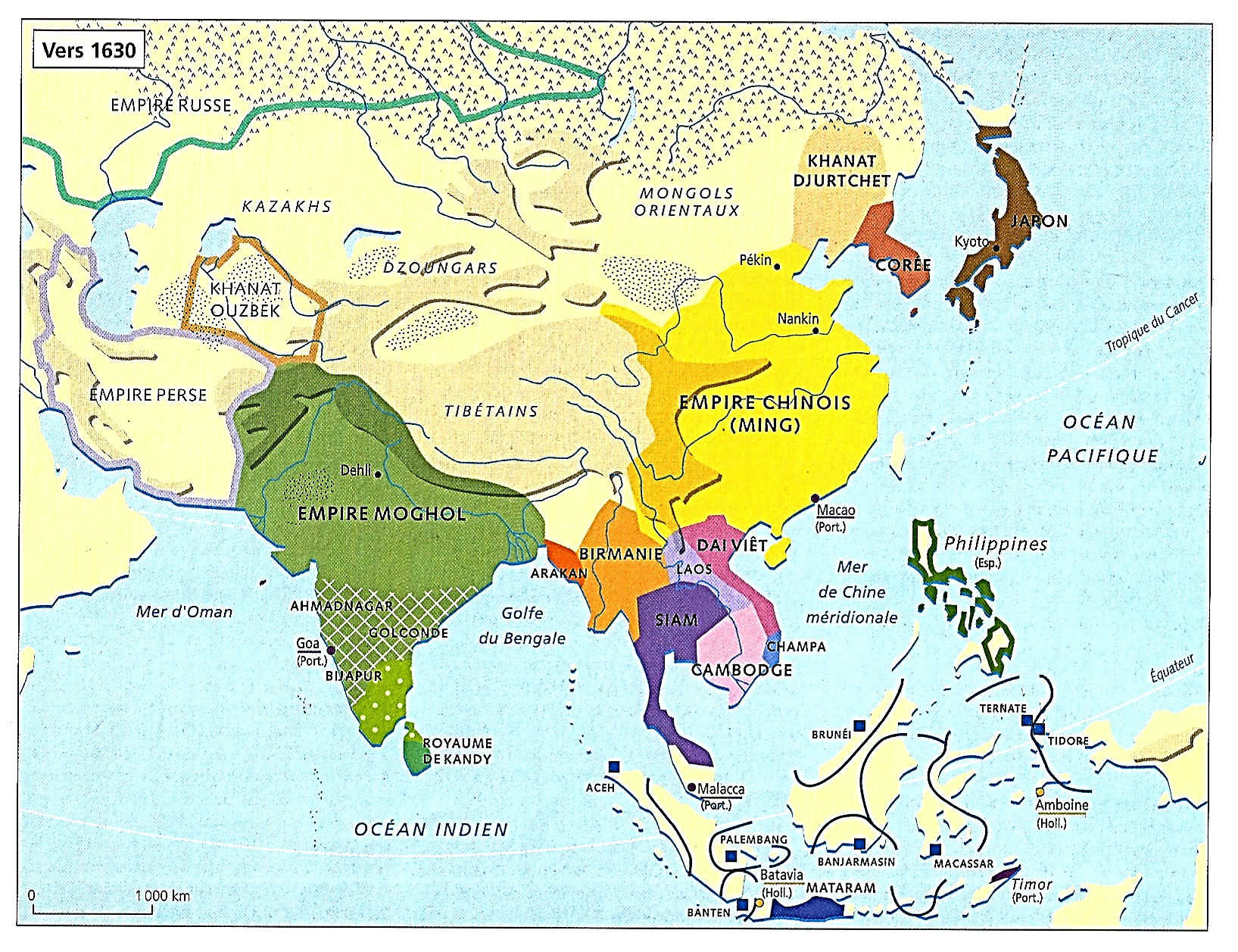 H
A
L
L
T
H
P
A
V
H
P
H
1627-1674 : Au Dai Viêt, guerre civile et division entre les Trinh au nord et les Nguyen au sud

*1627 : La guerre civile éclate
Entre les Trinh et les Nguyen…

NB : Les Trinh, armée plus puissante
Qui domine la société

*1674 : Fin du conflit
Chacun campe sur ses positions
Et le Dai Viêt est coupé en deux

NB : Limite à Dong Hoi
60 km au nord de celle de 1954…

*Bilan…
1627-1674
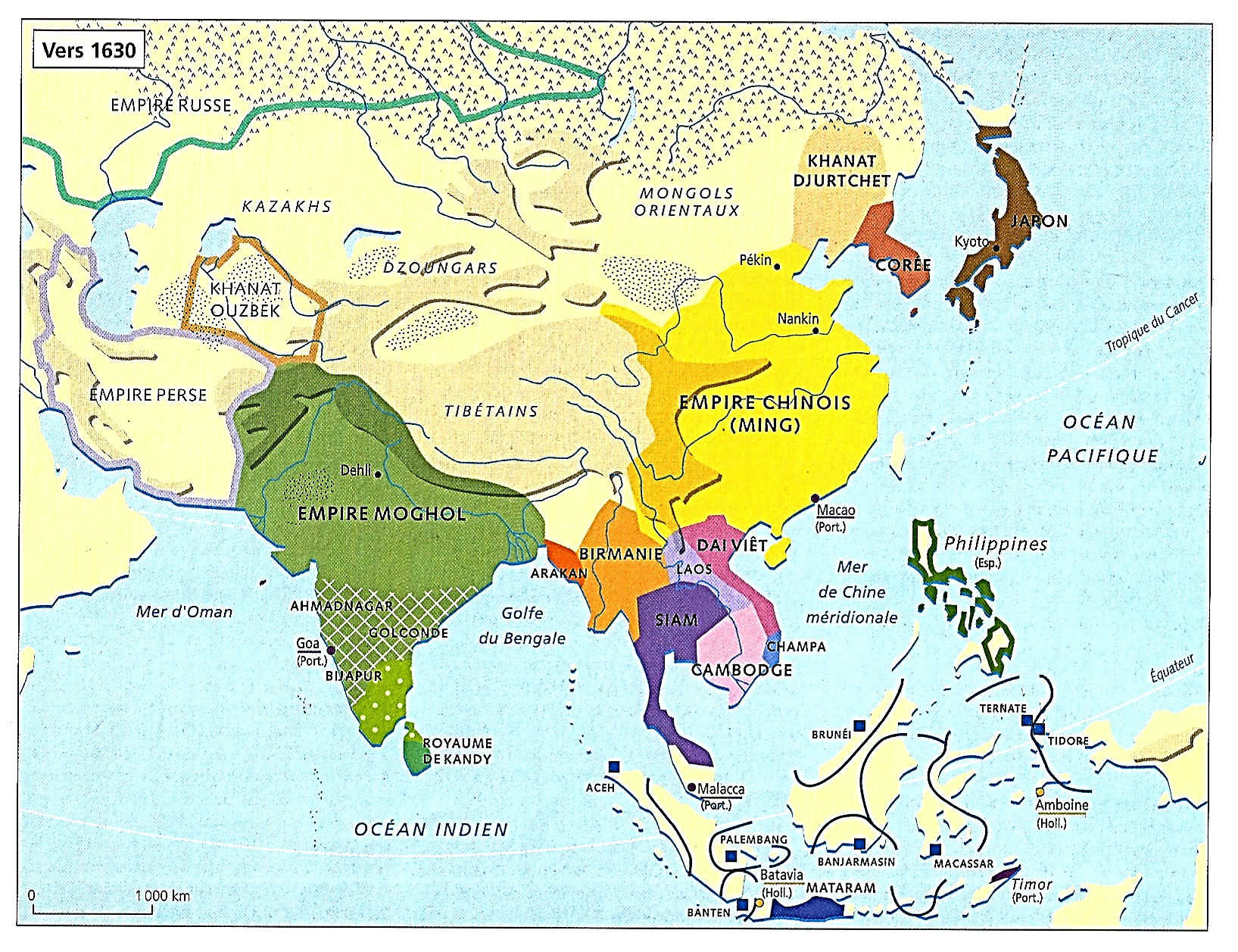 H
A
L
L
T
H
P
A
V
P